May 2025
Deep Learning-Based Angle-Difference Feedback with Vector Quantization for MIMO WLAN Systems
Date: 2025-05-29
Authors:
Slide 1
Yo-Seb Jeon, POSTECH
May 2025
Introduction
During the AIML TIC, we have explored various AIML use-cases and their feasibility for WLAN networks, which include [1]
CSI feedback compression
Distributed channel access
Roaming enhancement
Multi-AP coordination

In the topic of CSI feedback compression, studies have shown that deep learning (DL) technique can significantly reduce the CSI feedback overhead and improve system throughput
In [2], the angle parameters of downlink CSI were separately compressed using hyperparameterized pre-processing and two distinct fully connected networks (FCNs)
In [3], convolutional neural network (CNN)-based model with a channel attention module was used to compress a right singular matrix in SVD, rather than the angle parameters
Slide 2
Yo-Seb Jeon, POSTECH
May 2025
Introduction
However, none of the existing research has leveraged the temporal correlation of CSIs in DL-based CSI feedback specifically for MIMO WLAN systems


Moreover, jointly training the quantization module with the encoder and decoder leads to more effective learning of the latent representations in DL-based CSI feedback models


The potential benefits of the joint training of the quantization module and the utilization of temporal correlation in CSIs remain unexplored
Slide 3
Yo-Seb Jeon, POSTECH
May 2025
Main Contributions
In this contribution, we propose a novel DL-based angle-difference feedback framework for MIMO WLAN systems that effectively leverages the temporal correlation of angle parameters
This framework incorporates joint training of the VQ module with encoder and decoder networks, enabling efficient finite-bit representation of the latent vector

This framework selectively feed back the difference between the current and previous angle parameters when the difference is sufficiently small

To address the challenge of error propagation inherent in the angle-difference feedback, we design a novel VQ structure tailored to compensate for residual errors from the previous feedback 

To ensure the minimally required feedback performance depending on the situation, we propose a criterion at the STA side that allows switching to the standard method based on the quantization error of the encoder output (two-track approach)
Slide 4
Yo-Seb Jeon, POSTECH
May 2025
System Model: DL-based CSI Feedback
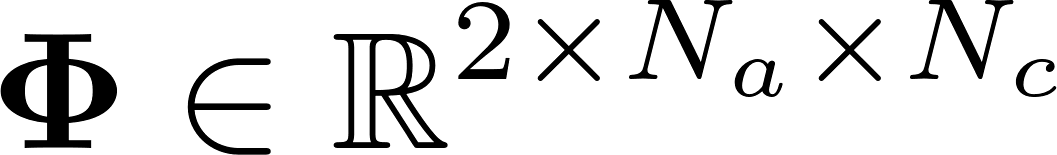 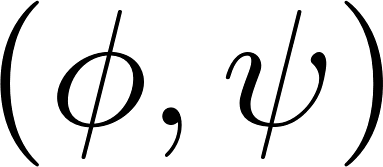 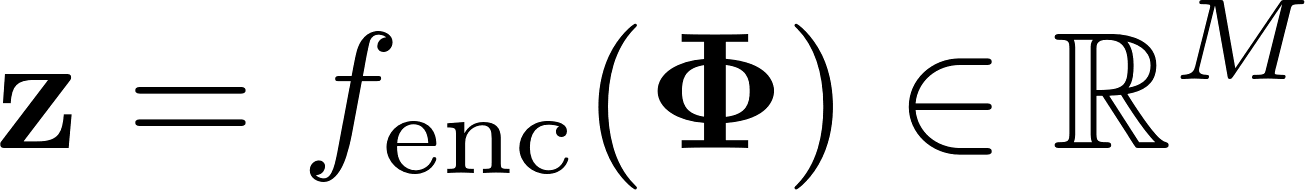 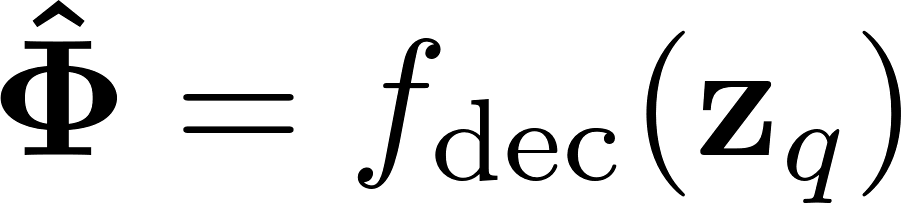 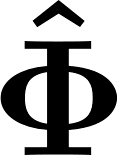 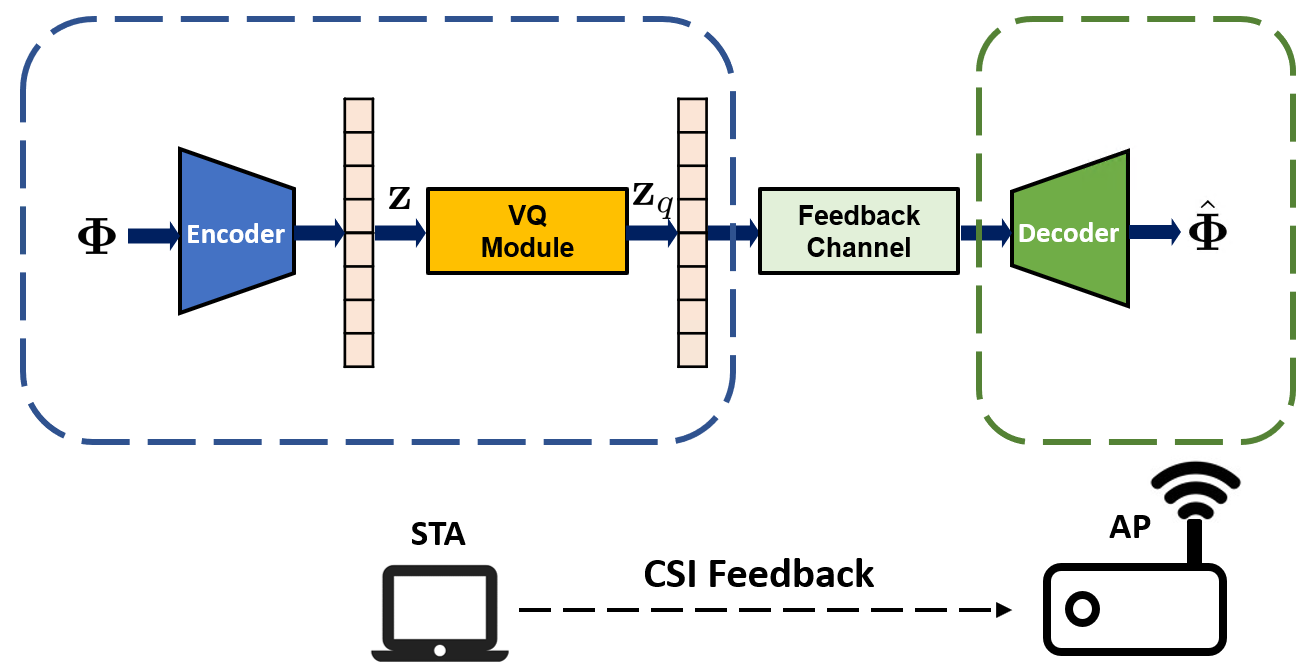 Slide 5
Yo-Seb Jeon, POSTECH
May 2025
Trainable VQ module structure
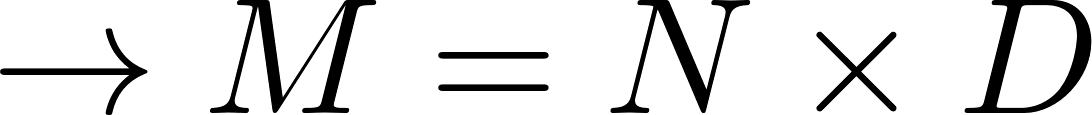 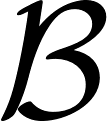 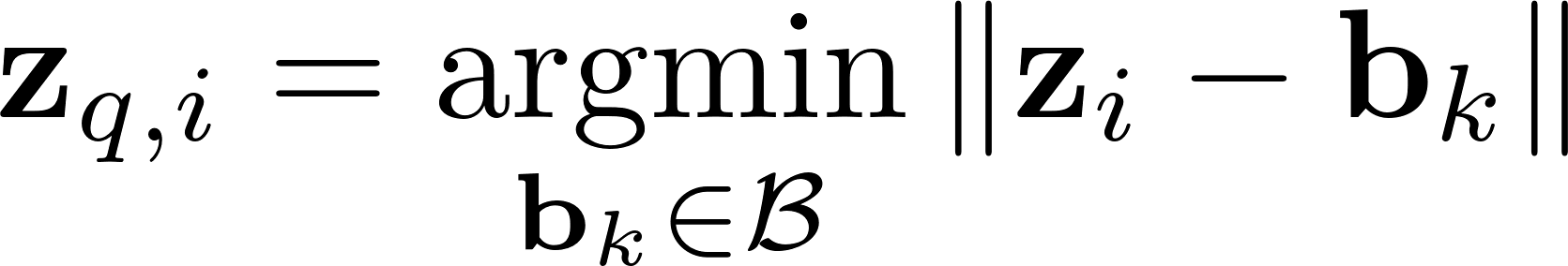 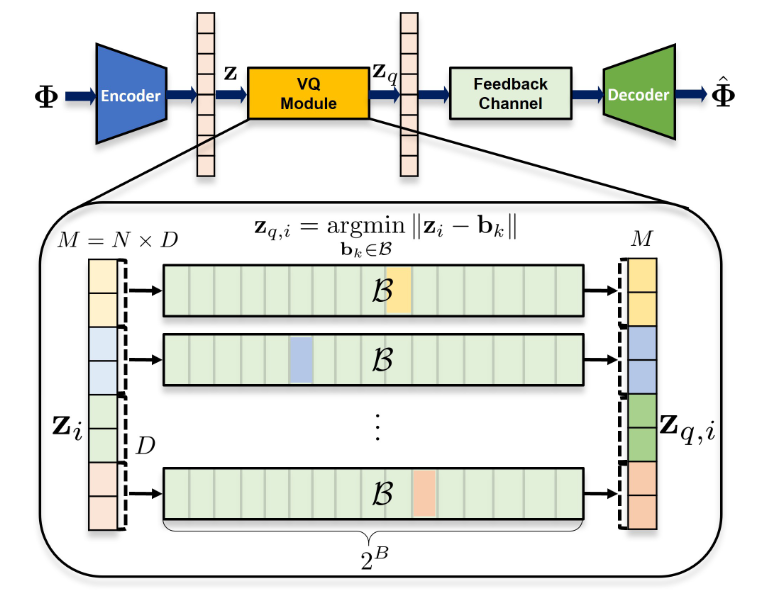 Slide 6
Yo-Seb Jeon, POSTECH
May 2025
Trainable VQ module structure
Encoder, codebook, and decoder are jointly trained using a loss structure as
                : minimize the difference btw. the input and reconstruction
 			             : minimize the quantization error [5]
				(*sg(): stop-gradient operator)
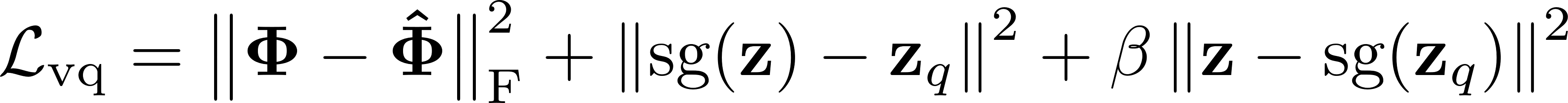 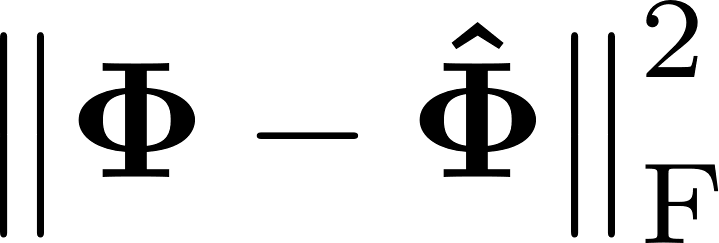 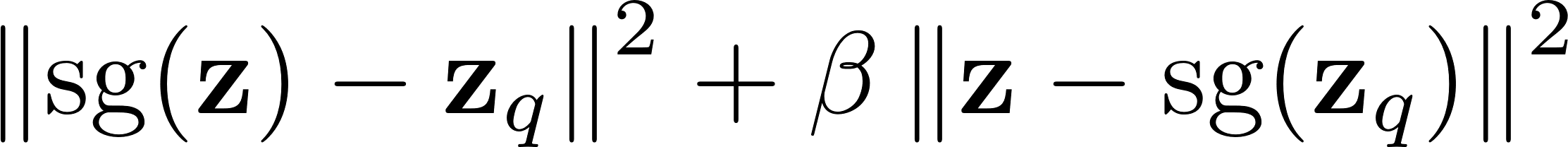 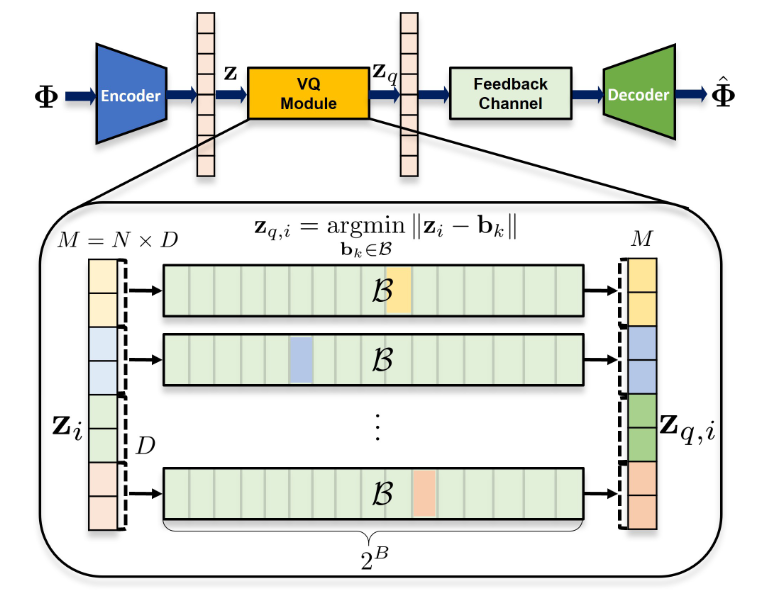 Slide 7
Yo-Seb Jeon, POSTECH
May 2025
Proposed Angle-Difference Feedback
Sequential CSI inputs are temporally correlated
Their difference would be sparse, which is easier form to compress than the original input

Use angle difference as an input of another encoder, with an appropriate preprocessing, which considers the shortest path in calculating difference
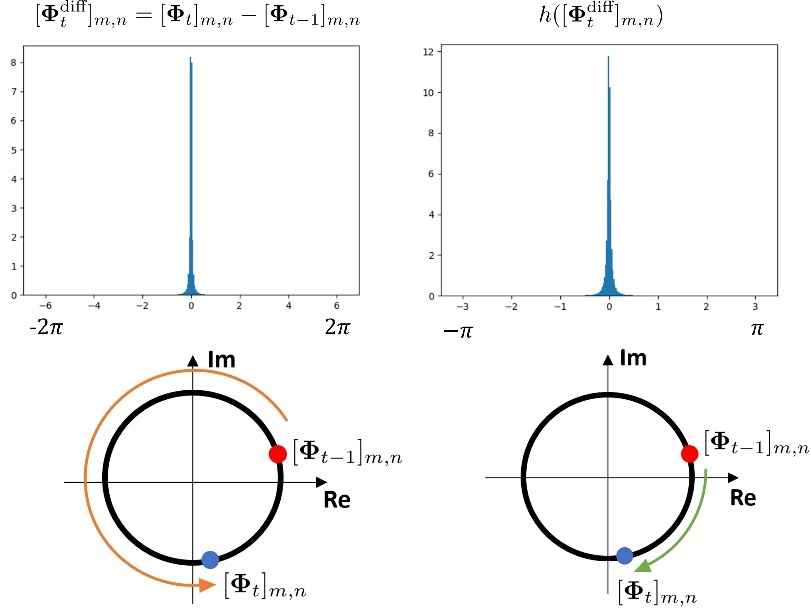 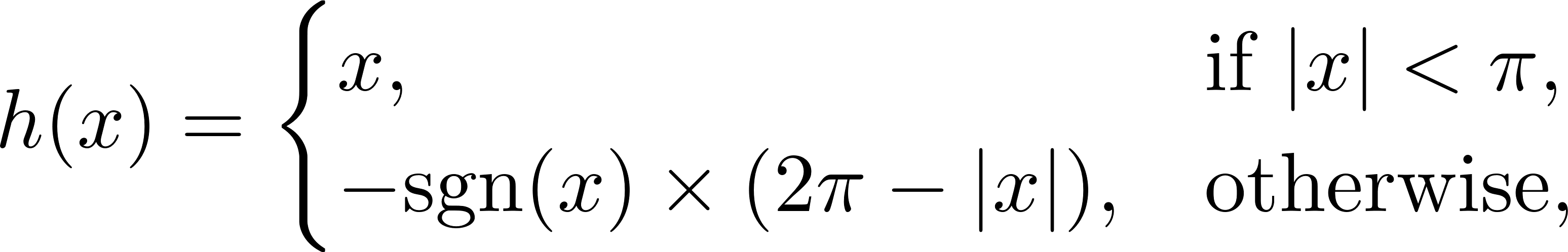 Slide 8
Yo-Seb Jeon, POSTECH
May 2025
Proposed Angle-Difference Feedback
By applying the preprocessing to the AD, the physical sparseness considering the circularity of the angle parameter can be observed

Use AD feedback selectively only if the AD is considered to be sparse enough
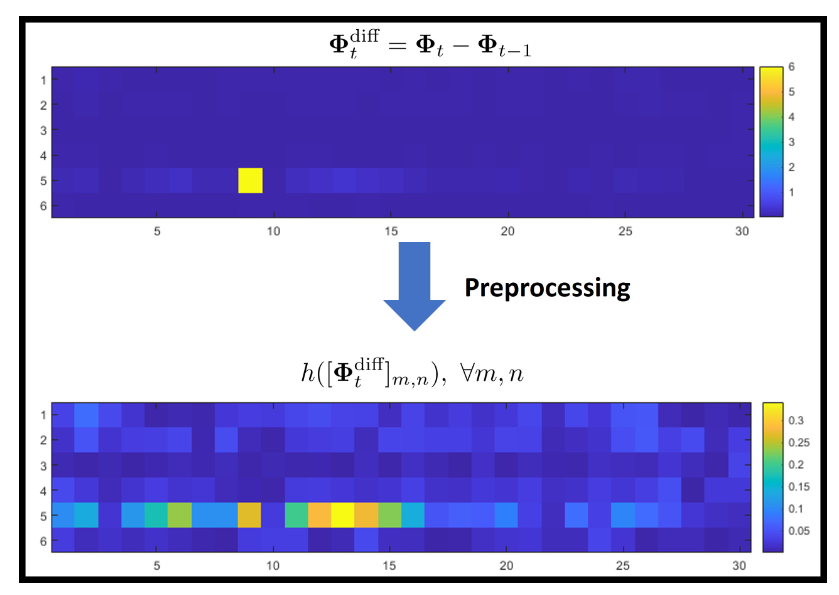 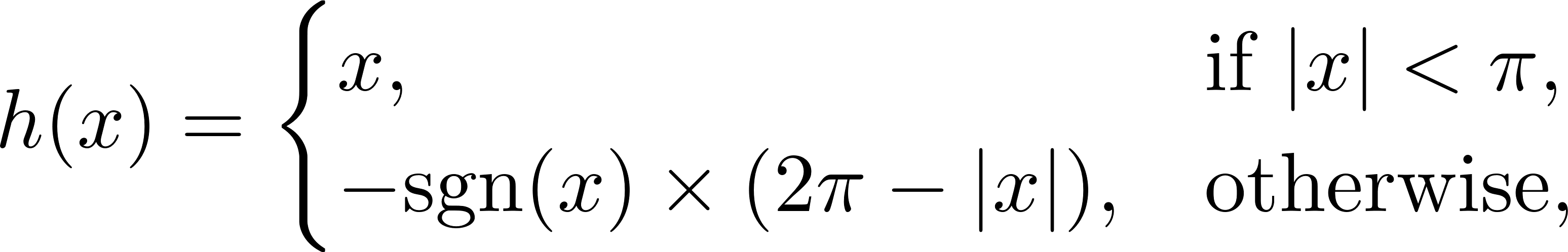 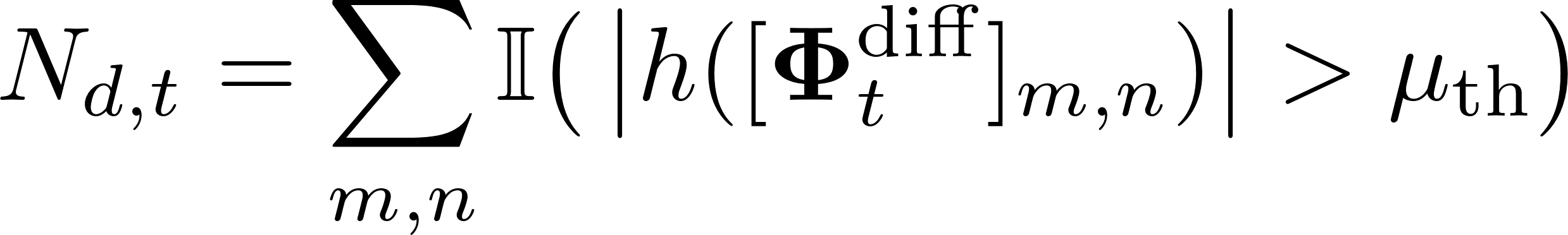 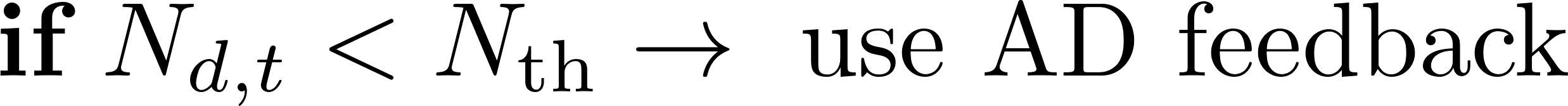 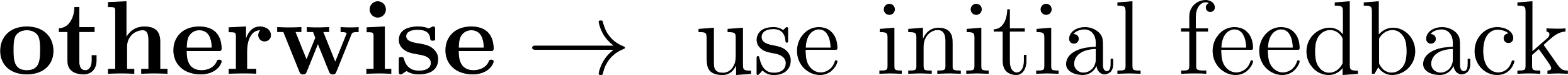 *False sparse
Slide 9
Yo-Seb Jeon, POSTECH
May 2025
Proposed Angle-Difference Feedback
Quantize the residual vector of the previous feedback and latent vector of the current feedback jointly
Compensate the quantization error of the previous feedback


Reconstructed AD by a decoder is added to the previous reconstruction
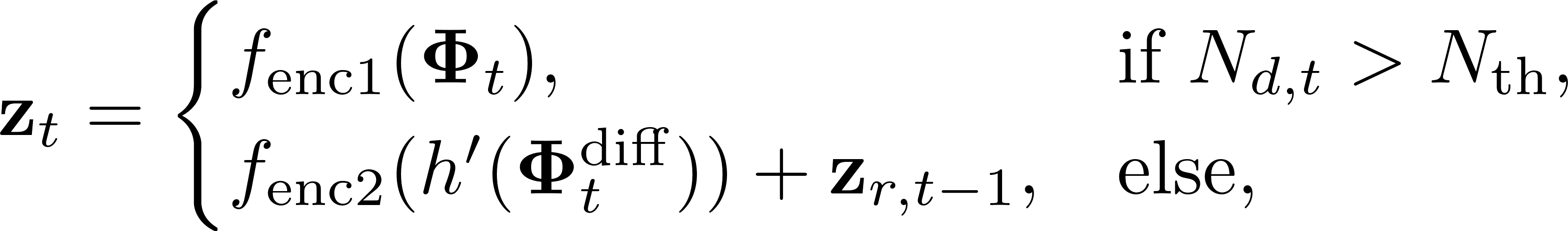 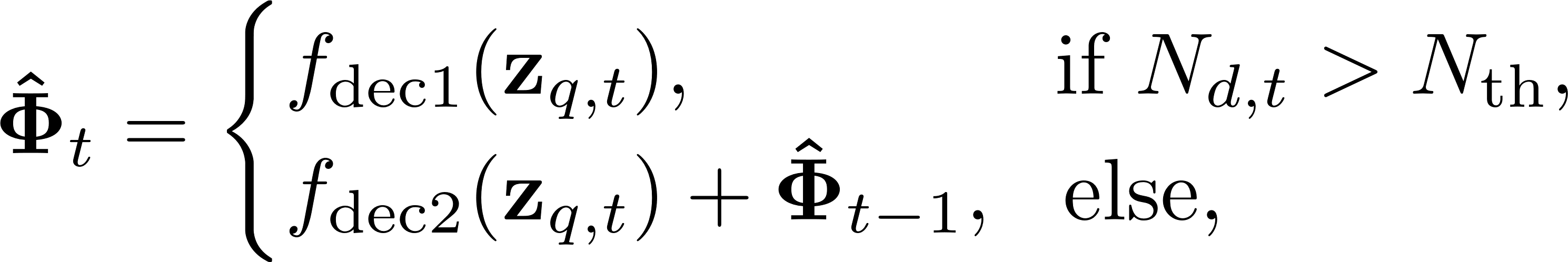 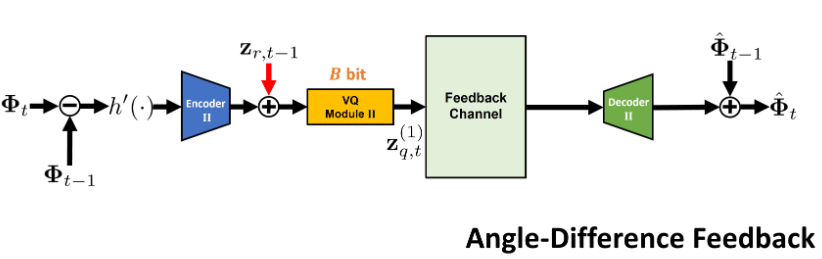 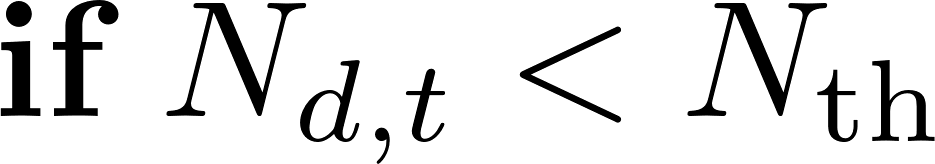 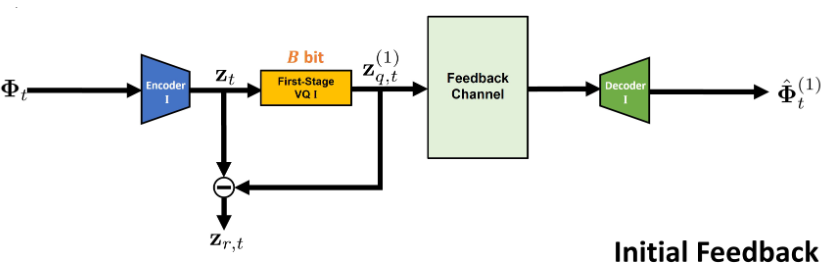 Slide 10
Yo-Seb Jeon, POSTECH
May 2025
Proposed Angle-Difference Feedback
Alternative encoder/codebook/decoder are jointly trained using a loss structure as
Reconstruction loss is designed considering the circularity of the angle parameter
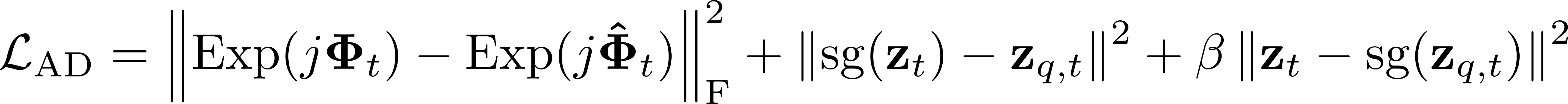 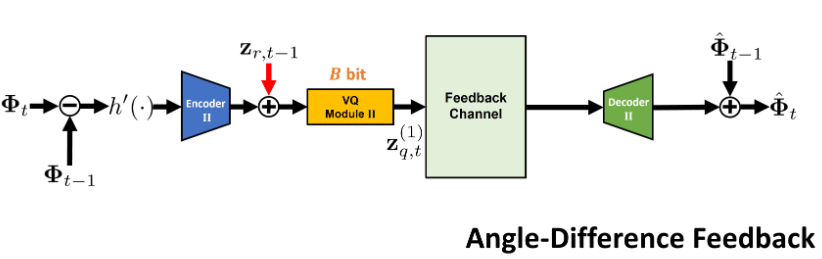 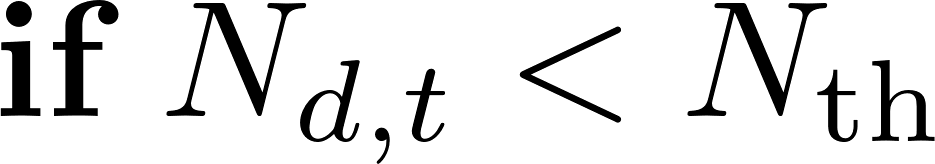 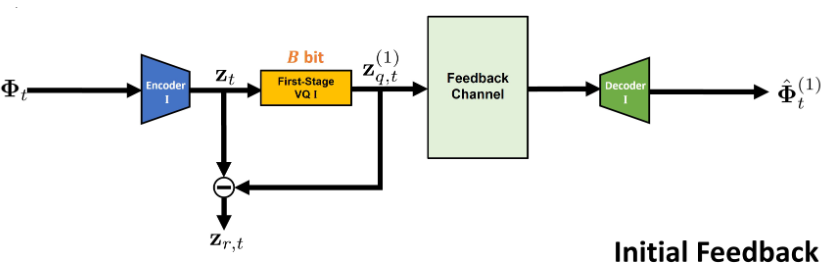 Slide 11
Yo-Seb Jeon, POSTECH
May 2025
Two Track Approach
The aforementioned DL-based approach achieves high average performance
However, performance variability across samples can lead to suboptimal results for some CSI realizations

At the STA side, we introduce a quantization error-based criterion to assess the encoder output quality
When error exceeds a threshold, the system switches to the standard method, ensuring minimum required performance

Key advantages:
Leverages the strength of DL-based feedback when it's effective
Guarantees reliability by falling back to standard feedback in difficult cases
Improves fairness in feedback performance across diverse CSI conditions
Slide 12
Yo-Seb Jeon, POSTECH
May 2025
Two Track Approach
The feedback quality can be accessed by the quantization error
NMSE
Quantization Error
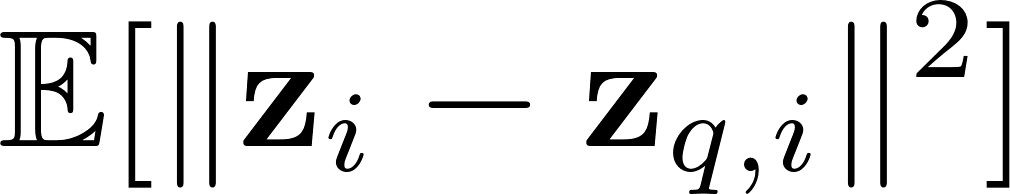 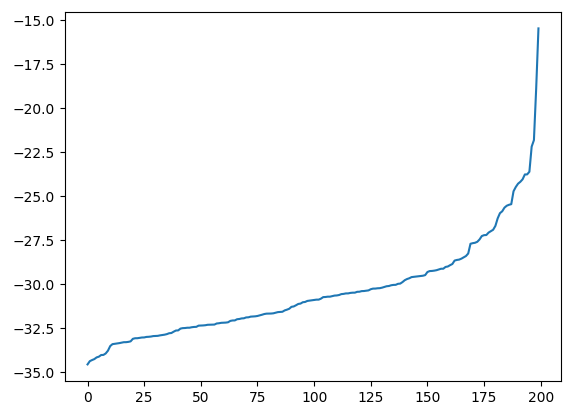 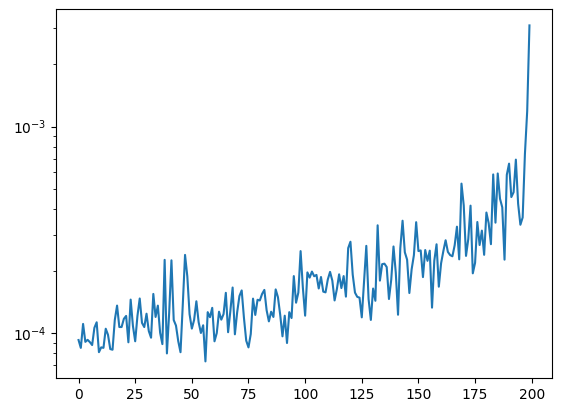 threshold!
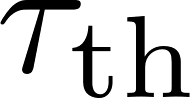 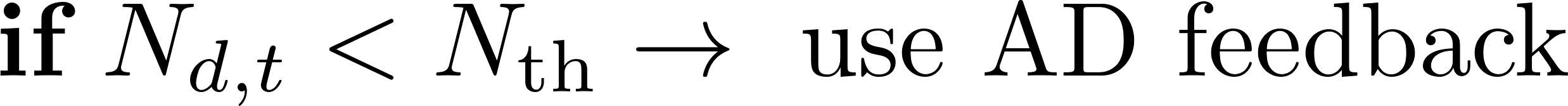 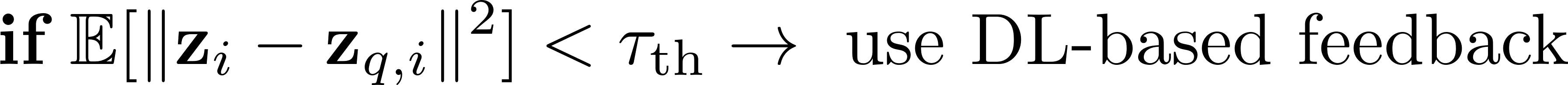 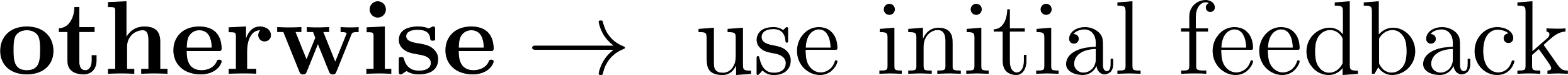 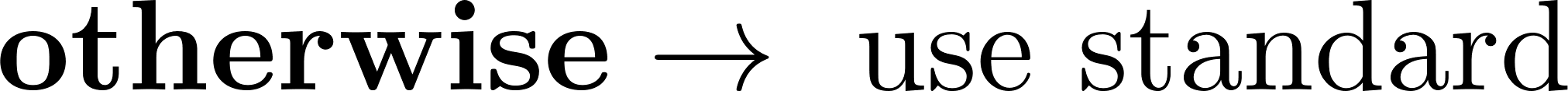 Slide 13
Yo-Seb Jeon, POSTECH
May 2025
Simulation Settings
DeepMIMO I3 Scenario [6]







Encoder / Decoder network structure
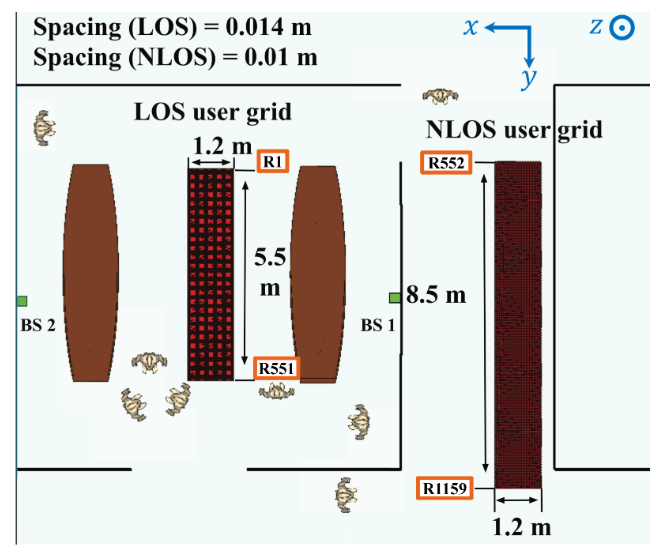 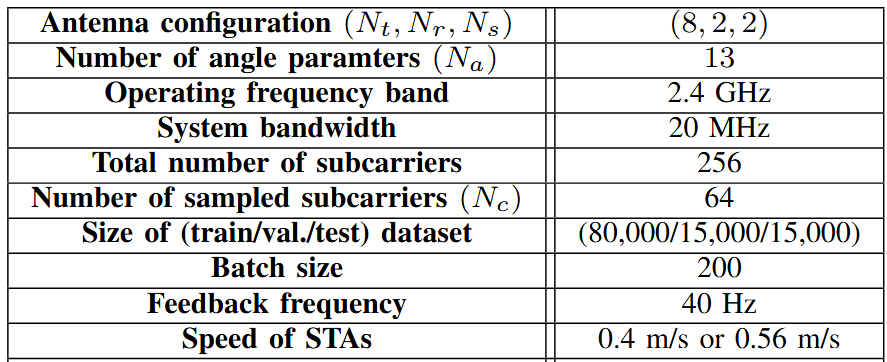 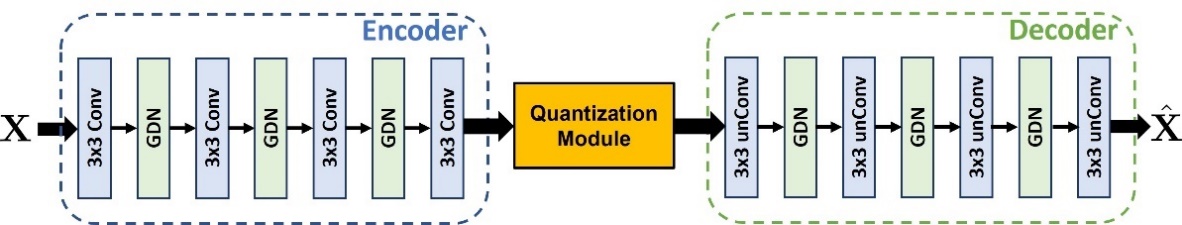 Slide 14
Yo-Seb Jeon, POSTECH
[Speaker Notes: Adam optimizer 10^-4 lr]
May 2025
Simulation Results
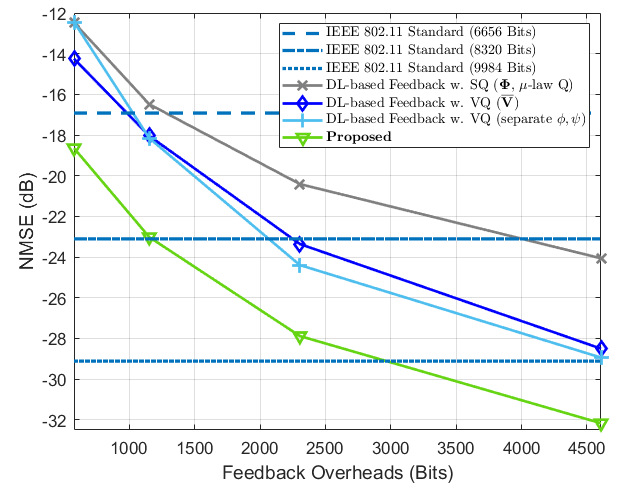 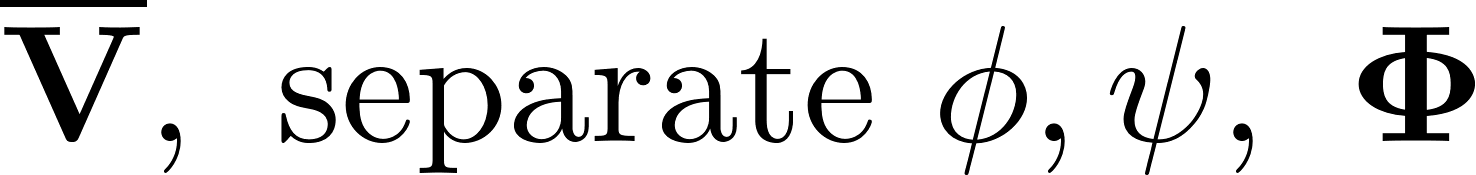 Slide 15
Yo-Seb Jeon, POSTECH
May 2025
Simulation Results
NMSE performance 
Proposed (only DL-based one track)
Proposed (two track approach)
Slide 16
Yo-Seb Jeon, POSTECH
May 2025
Simulation Results
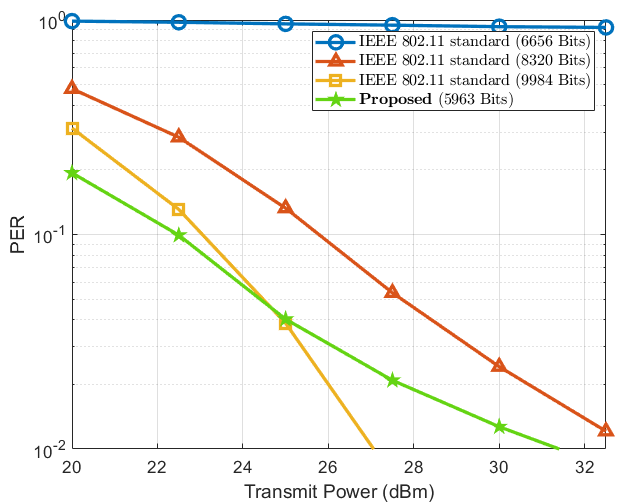 Slide 17
Yo-Seb Jeon, POSTECH
May 2025
Summary
In this contribution, we propose a novel DL-based angle-difference feedback framework for MIMO WLAN systems
We incorporates joint training of the VQ module with encoder and decoder networks, enabling efficient quantization of the latent vector
To address the challenge of error propagation inherent in the angle-difference feedback, we design a novel VQ structure tailored to compensate for residual errors from the previous feedback 
To ensure the minimally required feedback performance depending on the situation, we propose a criterion at the STA side that allows switching to the standard method based on the VQ error of the encoder output (two-track approach)
Slide 18
Yo-Seb Jeon, POSTECH
May 2025
Reference
[1] IEEE P802.11, “IEEE 802.11 AIML TIG Technical Report Draft,” IEEE AIML TIG/0987r23, Nov. 2023.
[2] P. K. Sangdeh, H. Pirayesh, A. Mobiny, H. Zeng, “LB-SciFi: Online Learning-Based Channel Feedback for MU-MIMO in Wireless LANs,” in Proc. IEEE Int. Conf. Netw. Protocols (ICNP), Oct. 2020, pp. 1-11.
[3] F. Qi, J. Guo, Y. Cui, X. Li, C.-K. Wen, and S. Jin, “Deep learning-based CSI feedback in Wi-Fi systems,” in Proc. IEEE Int. Symp. Comput. Eng.Intell. Commun. (ISCEIC), Nov. 2024, pp. 1–6.
[4] M. Sabin and R. Gray, “Product code vector quantizers for waveform and voice coding,” IEEE Trans. Acoust., Speech, Signal Process., vol. 32, no.3, pp. 474–488, Jun. 1984.
[5] A. van den Oord, O. Vinyals, and K. Kavukcuoglu, “Neural discrete representation learning,” Adv. Neural Inf. Process. Syst., Dec. 2017, pp.6306–6315.
[6] A. Alkhateeb, “DeepMIMO: A generic deep learning dataset for millimeter wave and massive MIMO applications,” 2019, arXiv:1902.06435.
Slide 19
Yo-Seb Jeon, POSTECH
May 2025
Appendix 1: Loss Structure
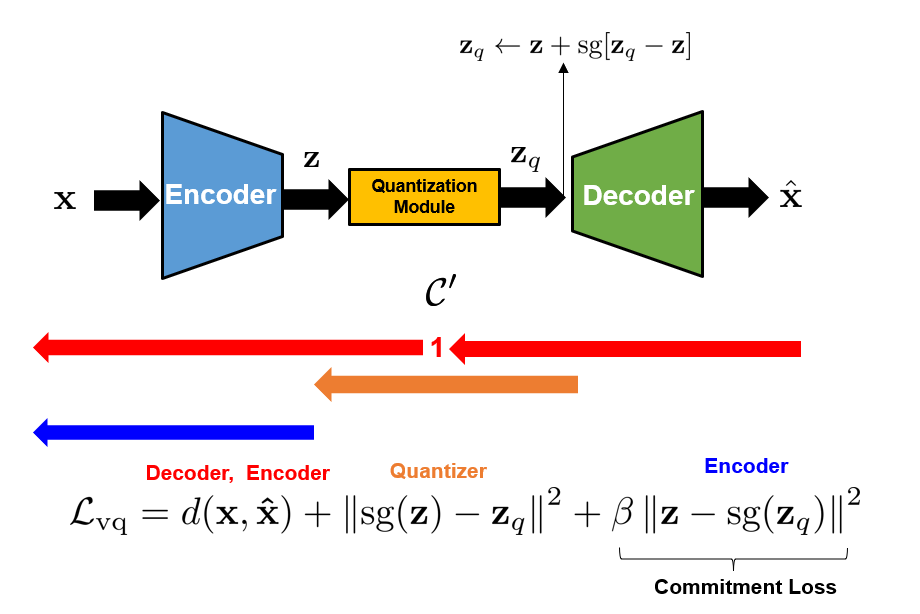 Slide 20
Yo-Seb Jeon, POSTECH
May 2025
Appendix
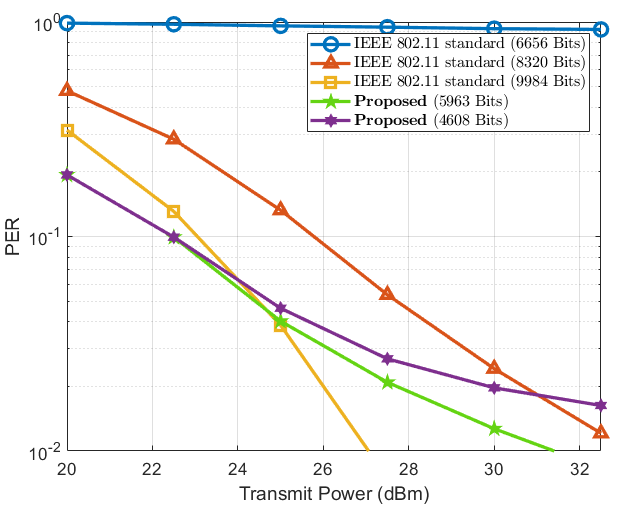 Slide 21
Yo-Seb Jeon, POSTECH